Toán :
Ki-lô-gam
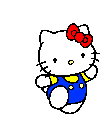 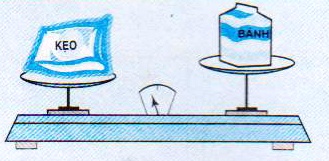 Gói kẹo nặng hơn gói bánh.
Gói bánh nhẹ hơn gói kẹo .
Toán :
Ki-lô-gam
I. Giới thiệu:Ki-lô- gam
Ki-lô- gam 
        Ki-lô- gam viết tắt là kg
Ki-lô-gam : kg
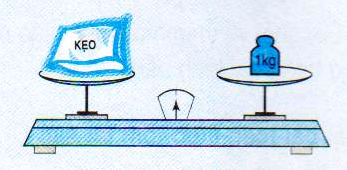 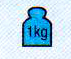 Qủa cân 1  ki-lô-gam
Toán
Ki-lô-gam
I. Giới thiệu:Ki-lô- gam
Ki-lô-gam : kg
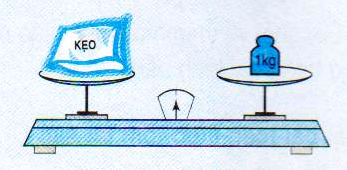 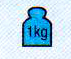 Qủa cân 1  ki-lô-gam
Gói kẹo cân nặng 1kg.
Toán :
Ki-lô-gam
I .Giới thiệu ki-lô- gam : kg
II. Luyện tập - thực hành
1. Đọc, viết ( theo mẫu )
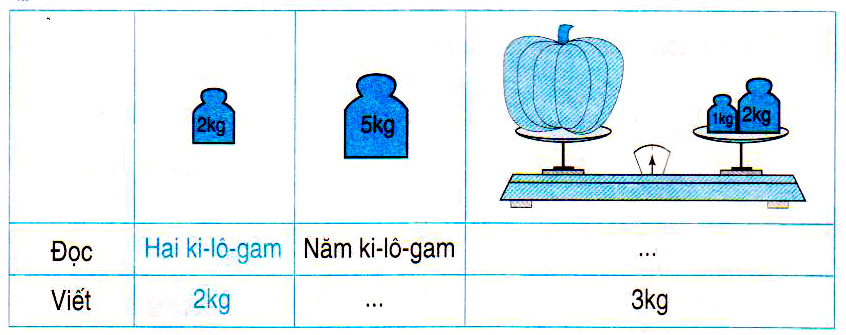 Ba ki-lô-gam
5kg
5kg
Toán :
Ki-lô-gam
I .Giới thiệu ki-lô- gam : kg
II. Luyện tập - thực hành
1. Đọc, viết ( theo mẫu )
2.Tính (theo mẫu )
10kg - 5kg     =
5kg
1kg + 2kg       =   3kg
26kg
11kg
11kg
6kg + 20kg     =
24kg - 13kg   =
47kg + 12kg   =
49kg
35kg - 25kg   =
10kg
10kg
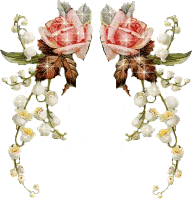 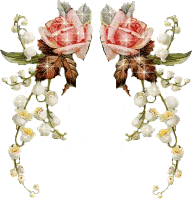 Trò chơi
Nhìn con vật đoán kg
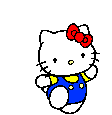 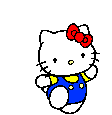 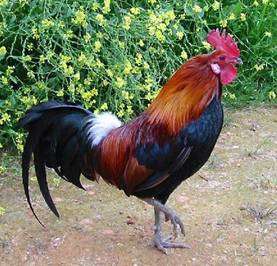 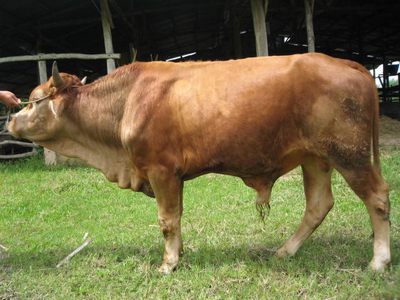 Con bò
Con gà
kg
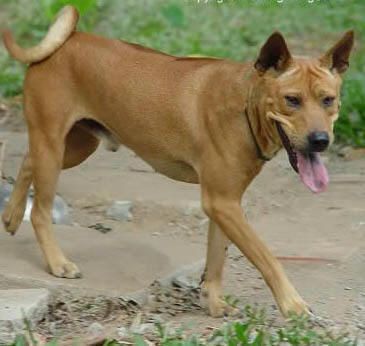 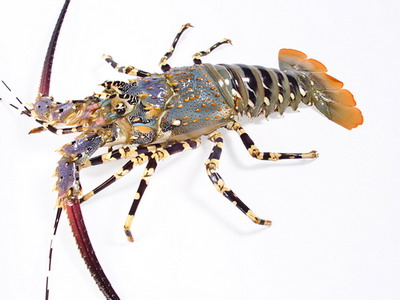 Con tôm hùm
Con chó
3kg
1kg
15kg
95kg